Trestní právo
Zkušební test
1
3
DOPLŇ!
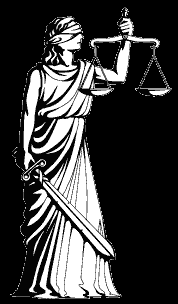 Souhrn ………….norem o trestání osob za závažná provinění (………..činy) proti chráněným ………… a individuálním zájmům.
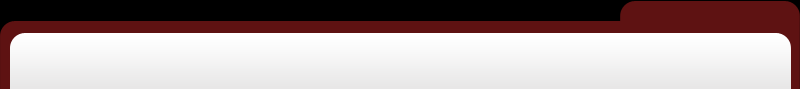 2
Přelož!
2
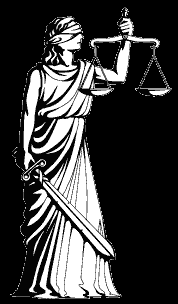 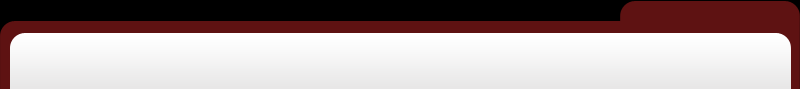 Nullum crimen, nulla poena, nullus processus
3
2
Doplň druhy trestního práva!
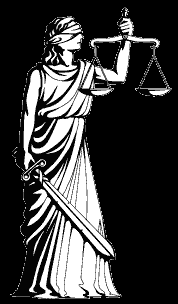 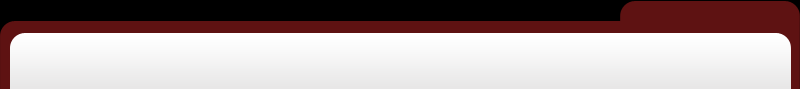 4
2
Charakterizuj!
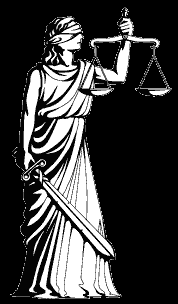 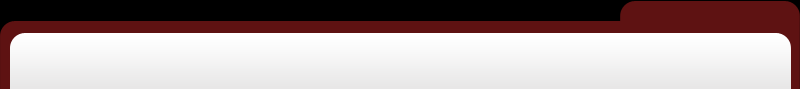 5
Okolnosti vylučující protiprávnost činu
5
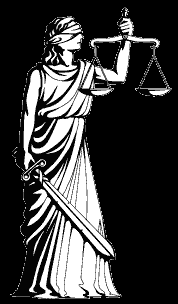 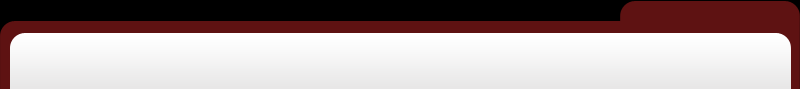 6
Nazvi subjekty trestného činu!
3
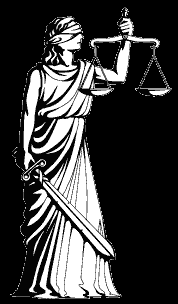 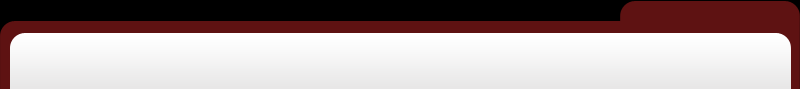